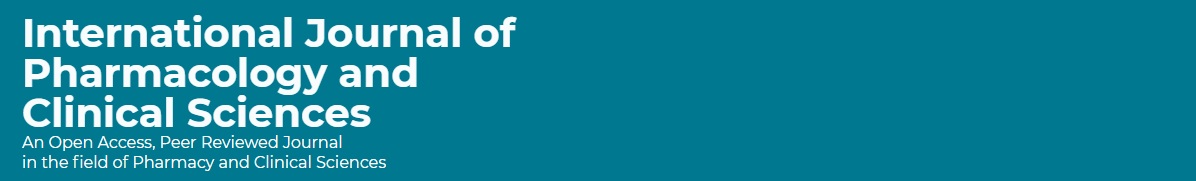 Emergency Medications Order for Neonates and Pediatrics: A Standardized Concentration System in Saudi Arabia
Yousef Ahmed Alomi, Fatimah Al-Doughan, Yasir Ahmed Ibrahim, Hussam Saad Almalki, Nouf Alaza, Malika Alshamari
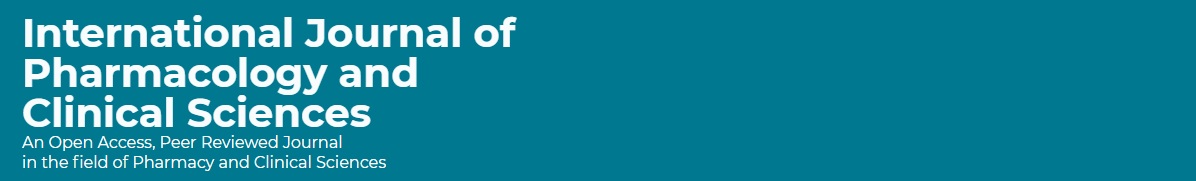 ABSTRACT: 
The national pediatric pharmacy program was founded in 2014. It is a part of the pharmacy strategic plan. This program has implemented several projects including preparation and administration of intravenous medication to neonates and pediatric patients. The complementary new initiatives program is the neonates and pediatrics standardized concentration of emergency medications with an emphasis on medications used to treat critically ill patients and in emergency department. This new project has physician order form with selected dilutions, concentrations and route of administration. The form may be converted to a computerized order form. The new initiatives of the project may be implemented through project management tools. The project prevents drug-related problem and decrease economic burden on healthcare system for neonates and pediatrics hospitals in the Kingdom of Saudi Arabia.
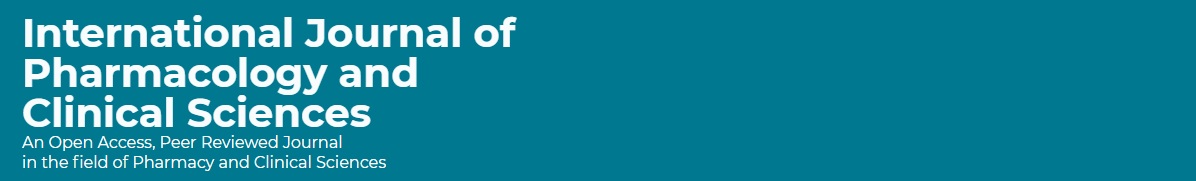 Key Words : 
Emergency, 
Medications, 
Neonates, 
Pediatrics, 
Standardized, 
Concentration,
Saudi Arabia.
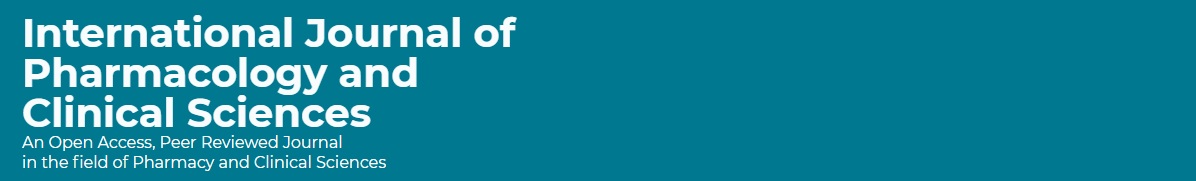 CONCLUSION: 
The neonates and pediatrics standardized concentration of emergency medications is a new program which is applied first time at the MOH hospitals in Saudi Arabia, Gulf and Middle Eastern countries. It prevents emergencyrelated adverse events and improve neonates and pediatrics clinical outcomes.